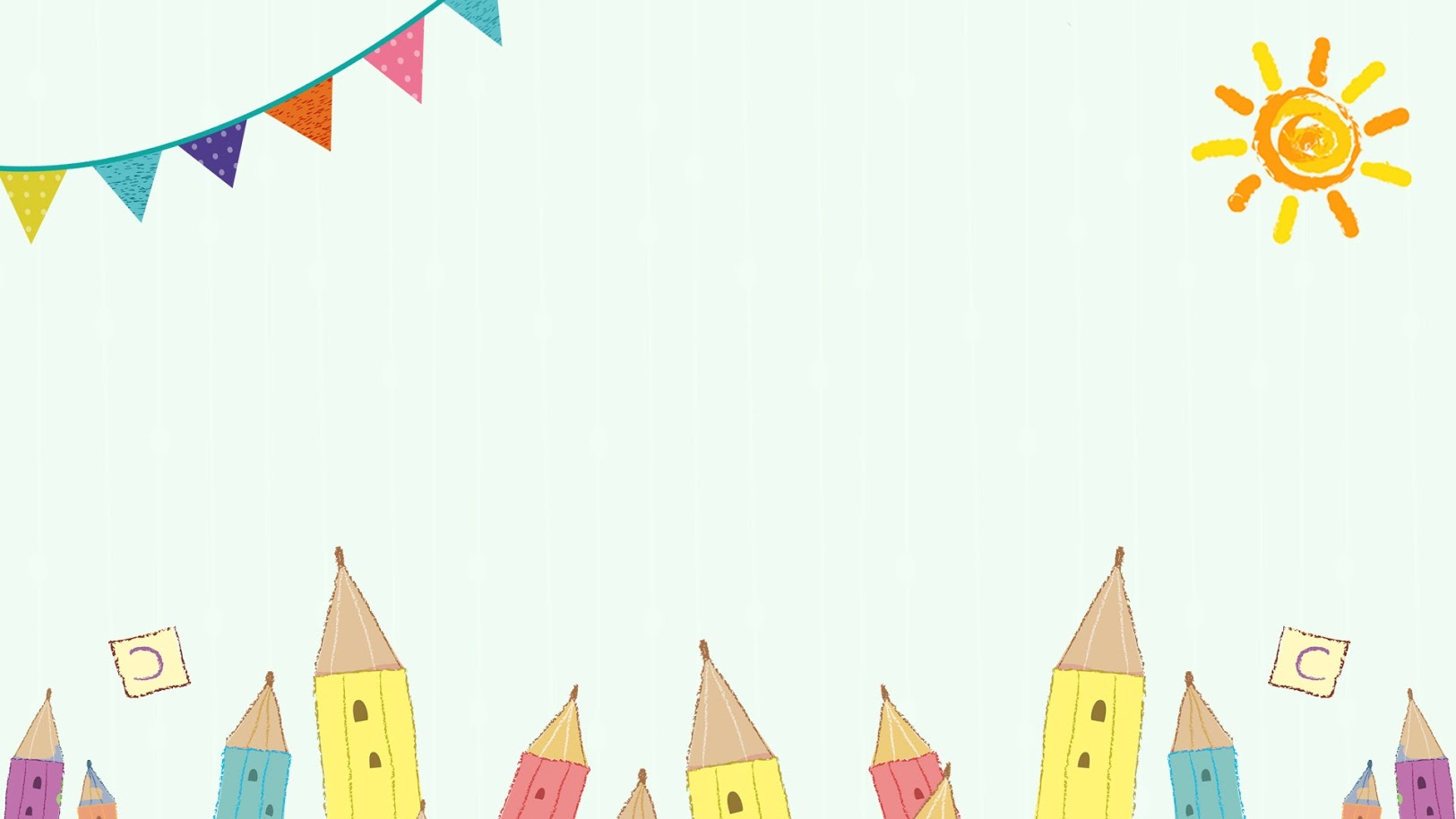 CHAØO MÖØNG CAÙC EM
ÑEÁN VÔÙI TIEÁT HOÏC
HOÂM NAY!
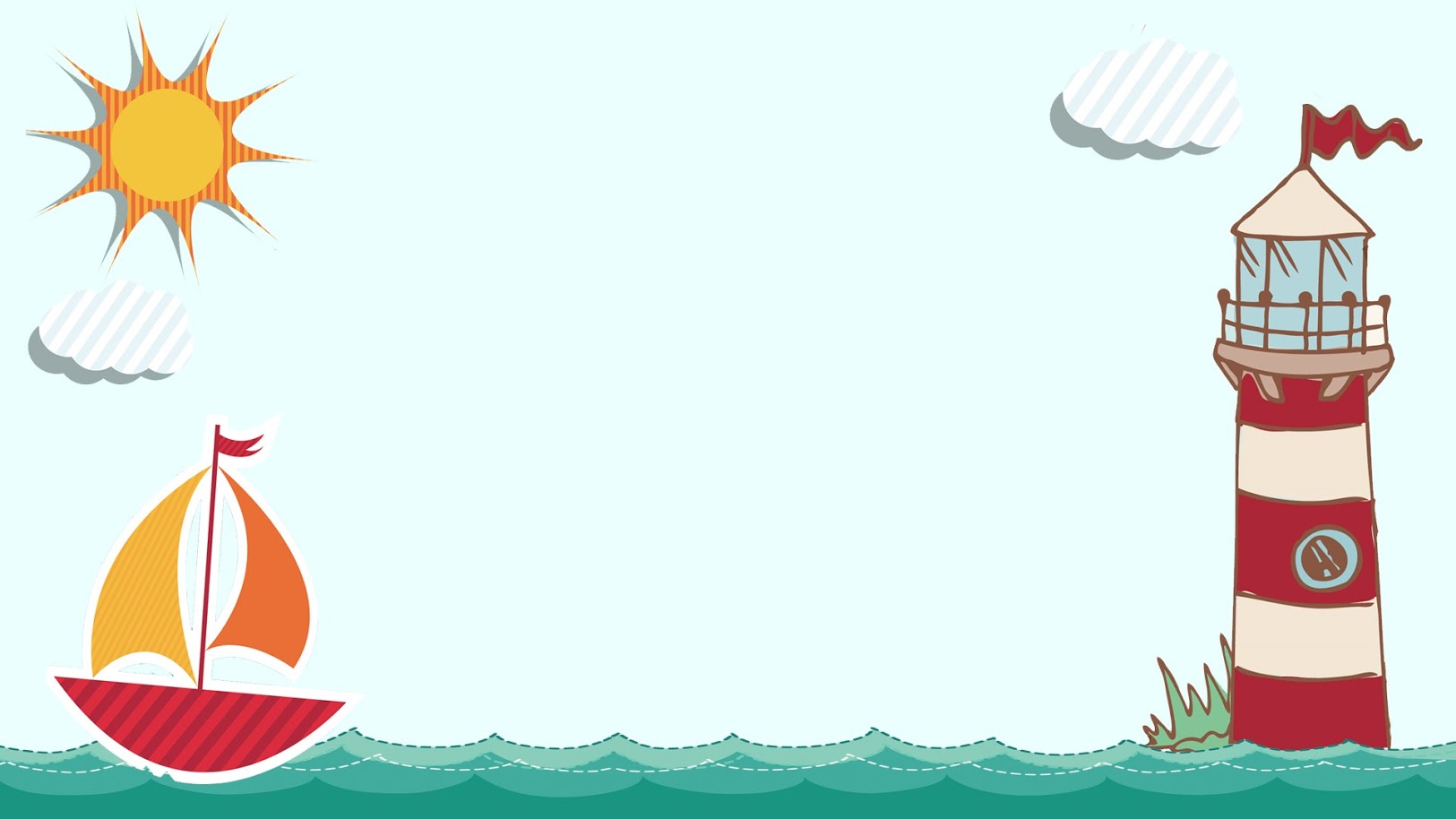 TRƯỜNG TH PHÚ HÒA ĐÔNG
HỌC VẦN
LÔÙP 1
Tuần 18 – Thứ tư
uoâi
öôi
quaû böôûi
naûi chuoái
ñoàng muoái
töôùi caây
quaêng löôùi
con ruoài
Quaû chuoái ngoït ngoït, cong cong.
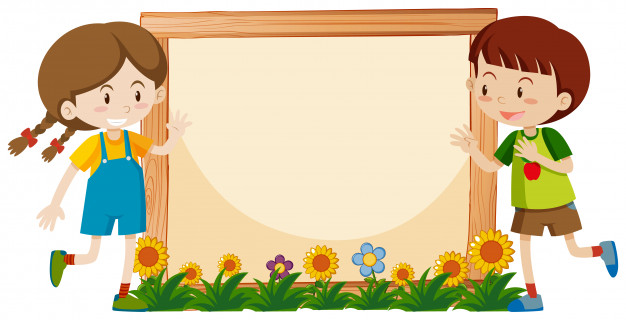 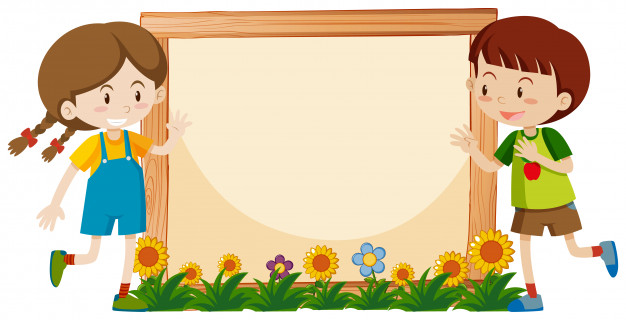 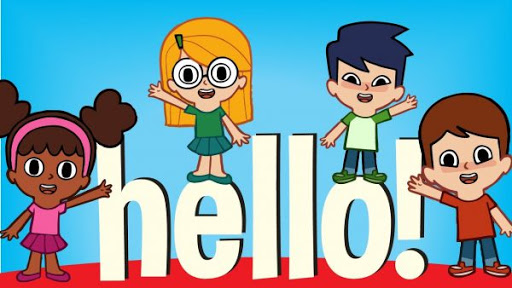 Baøi 88:
OÂn taäp
(Tieát 1)
a
n
a
m
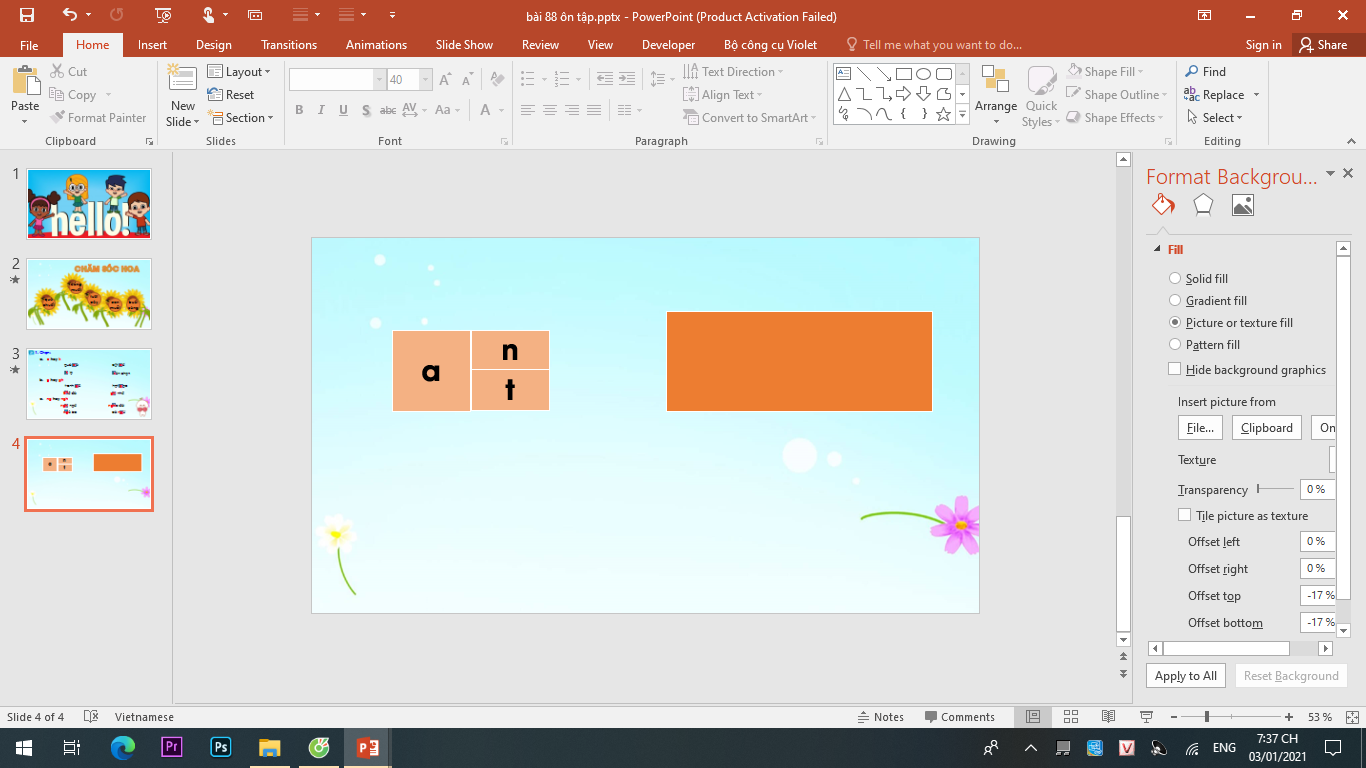 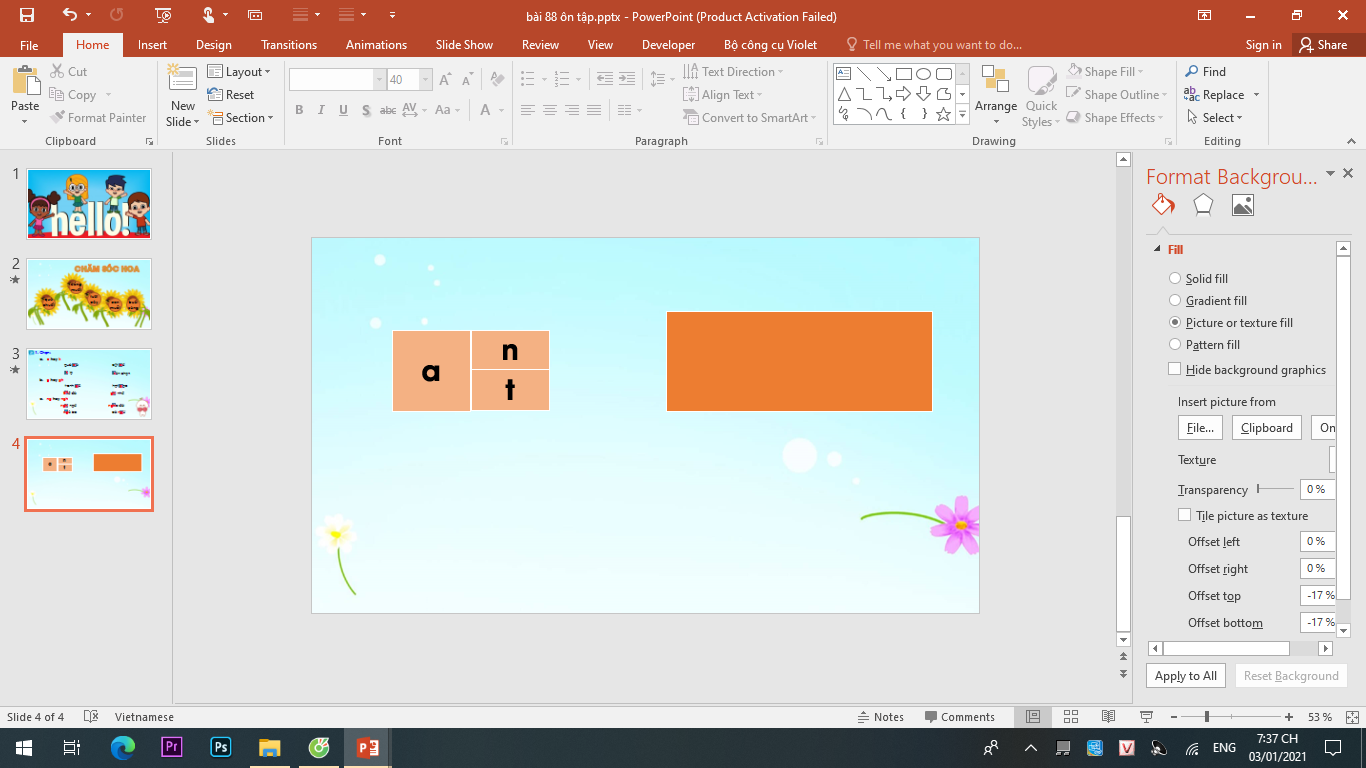 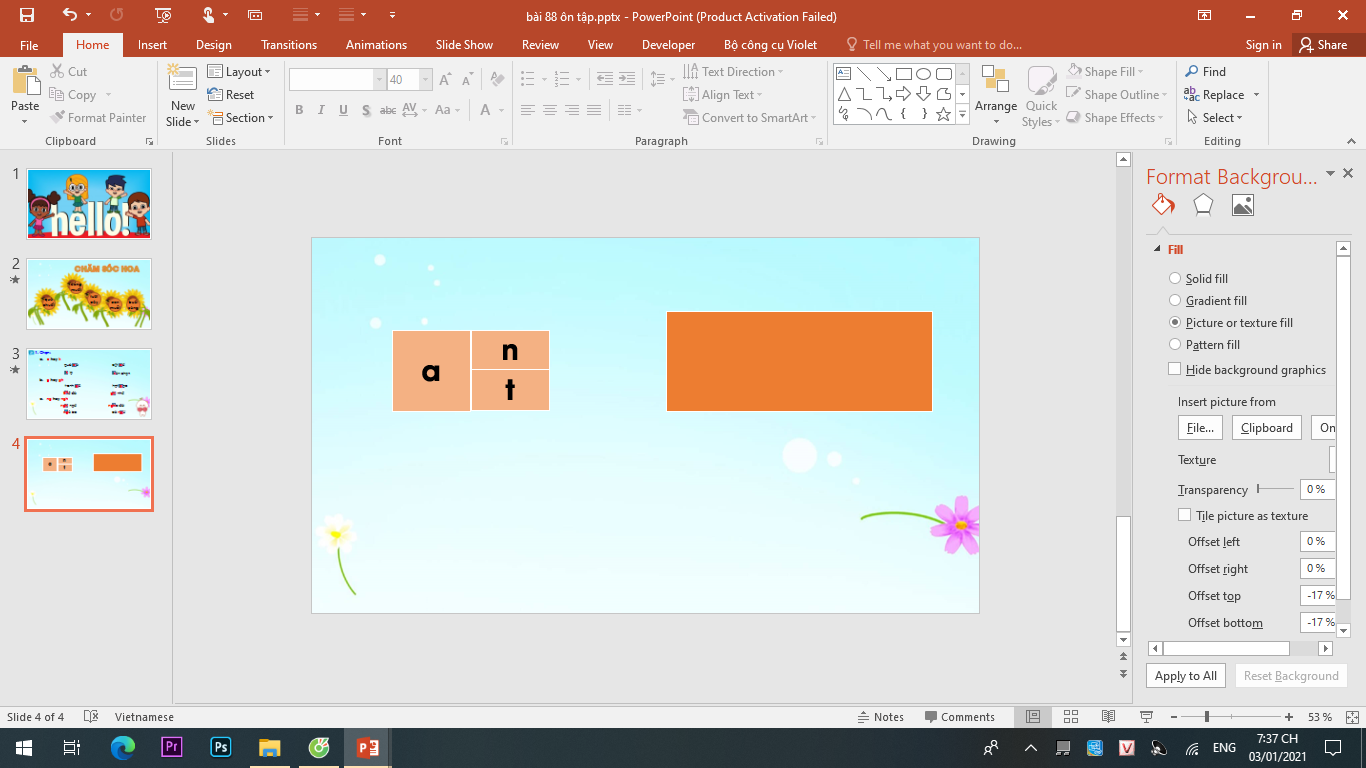 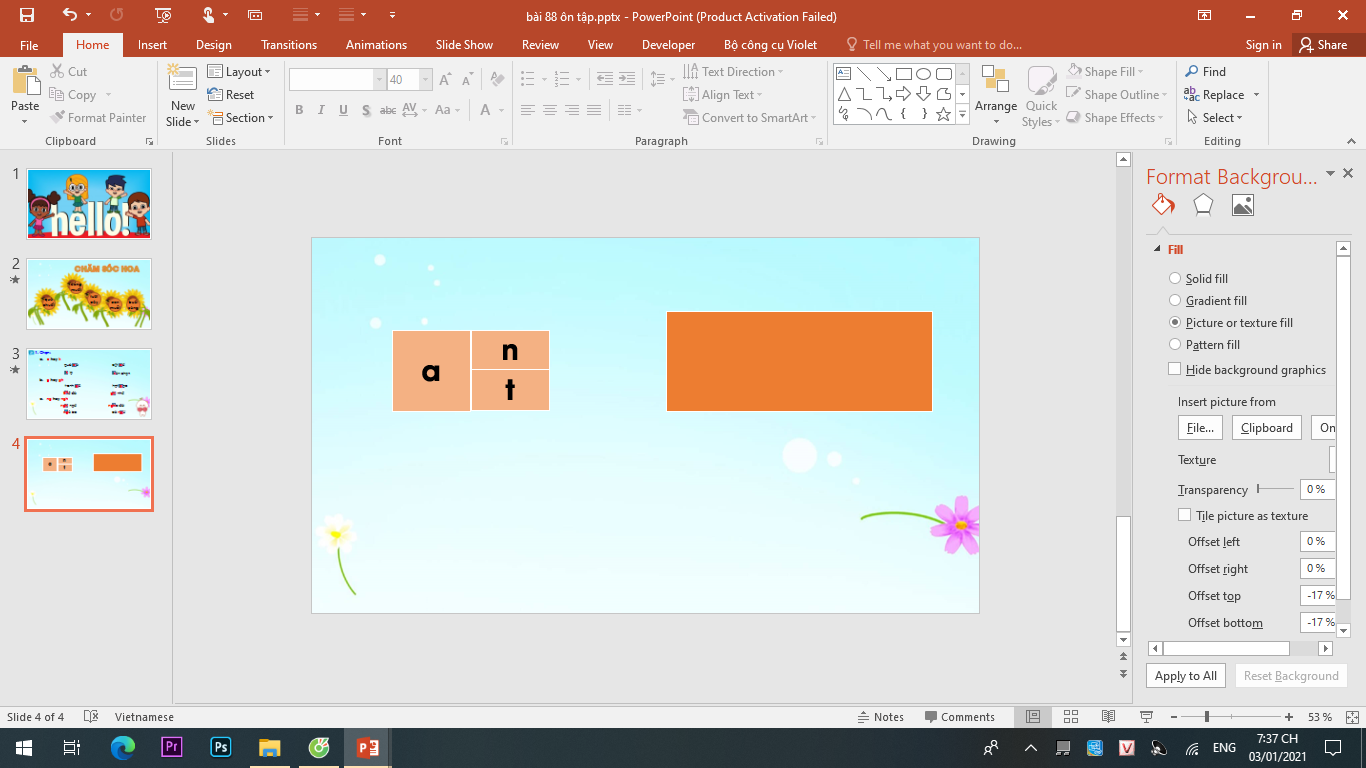 at
ang
anh
an
am
…
ap
…
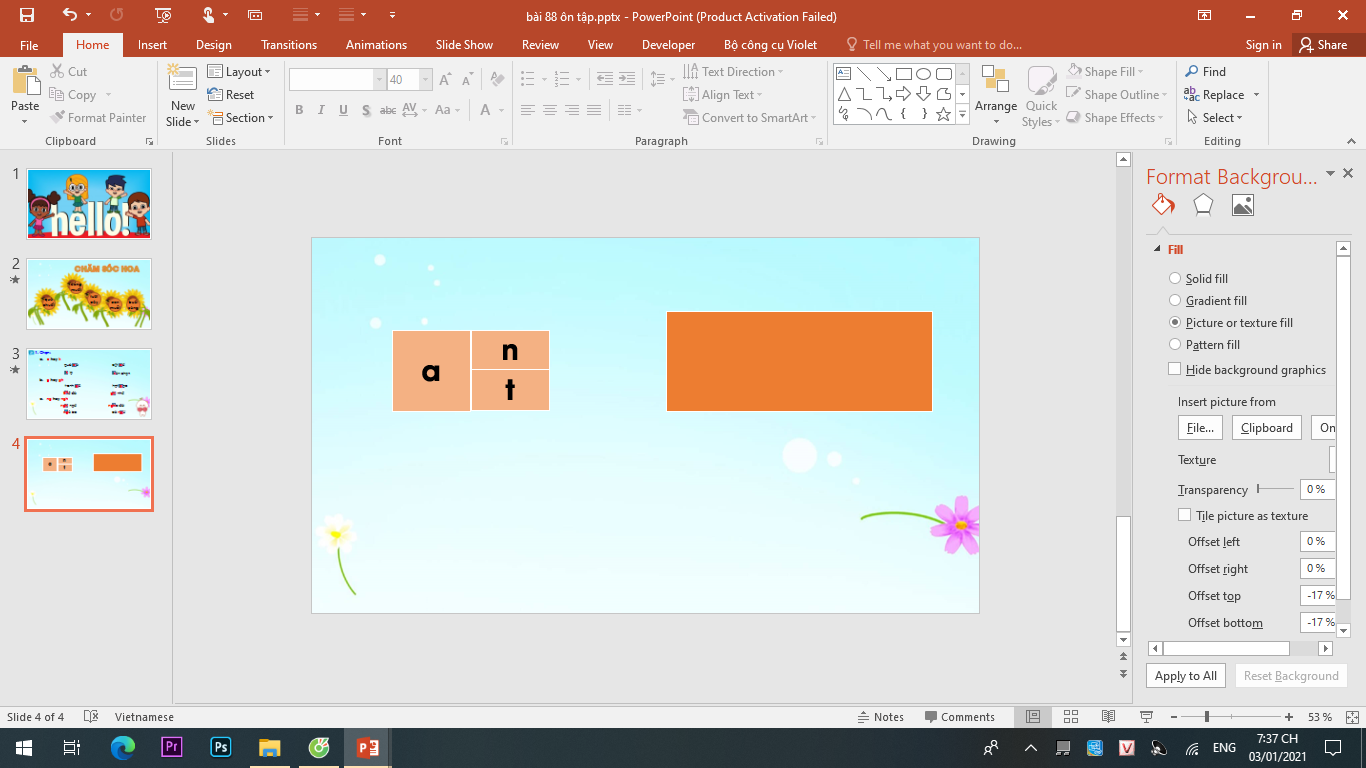 t
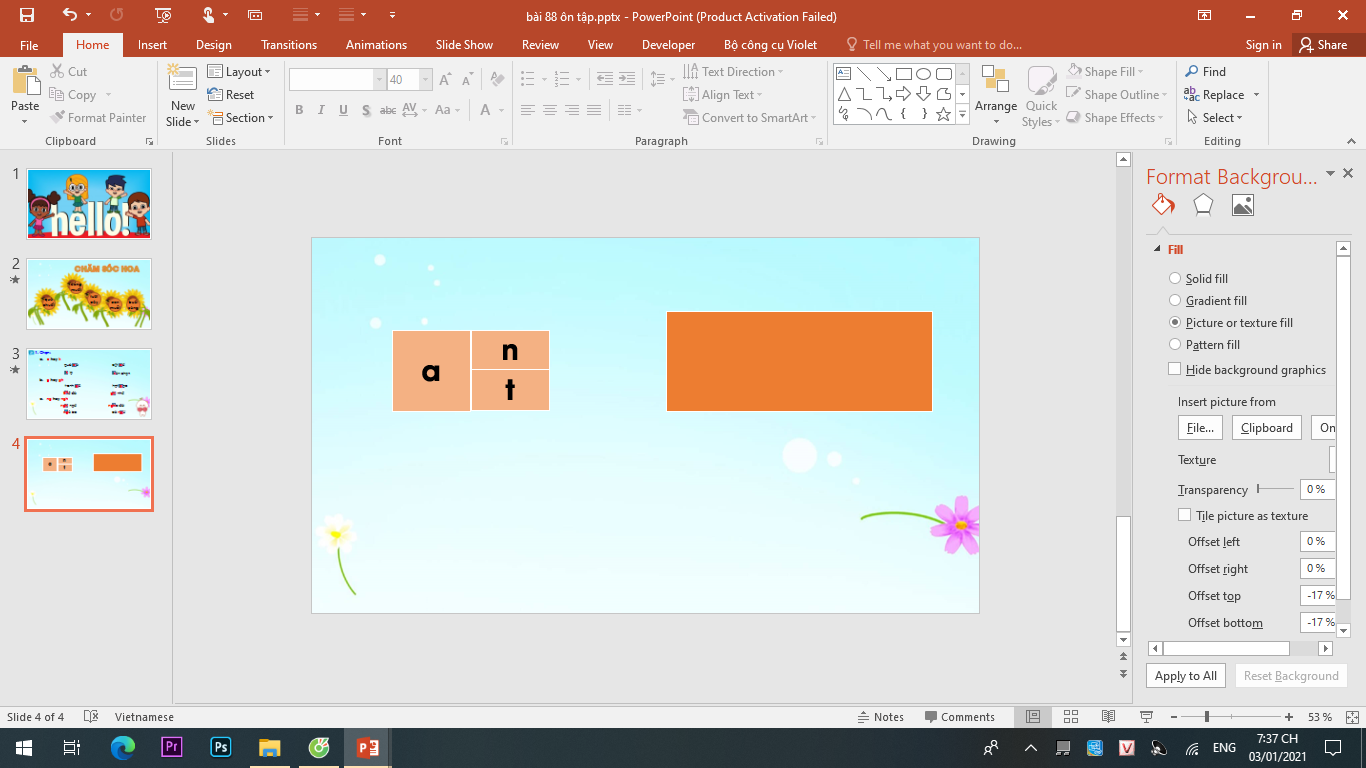 p
a
ng
a
nh
ac
…
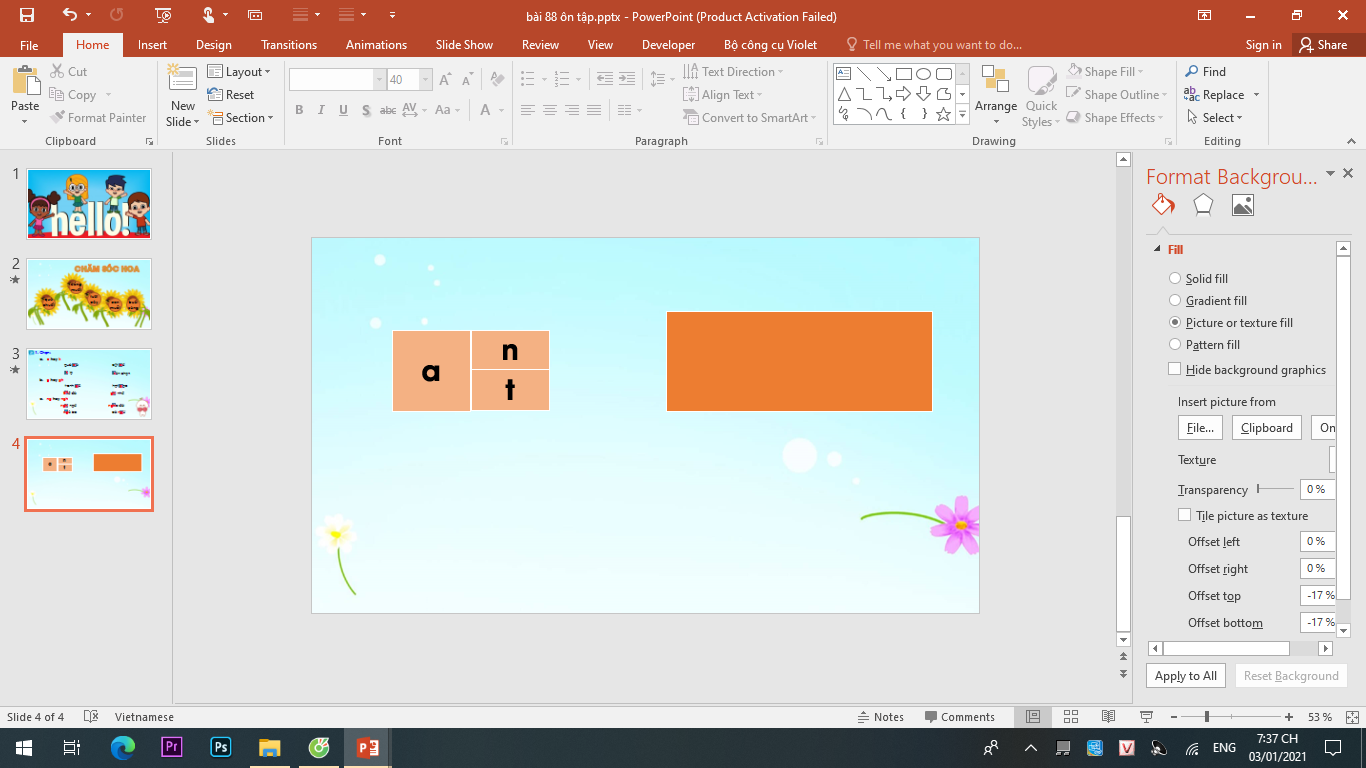 c
ach
…
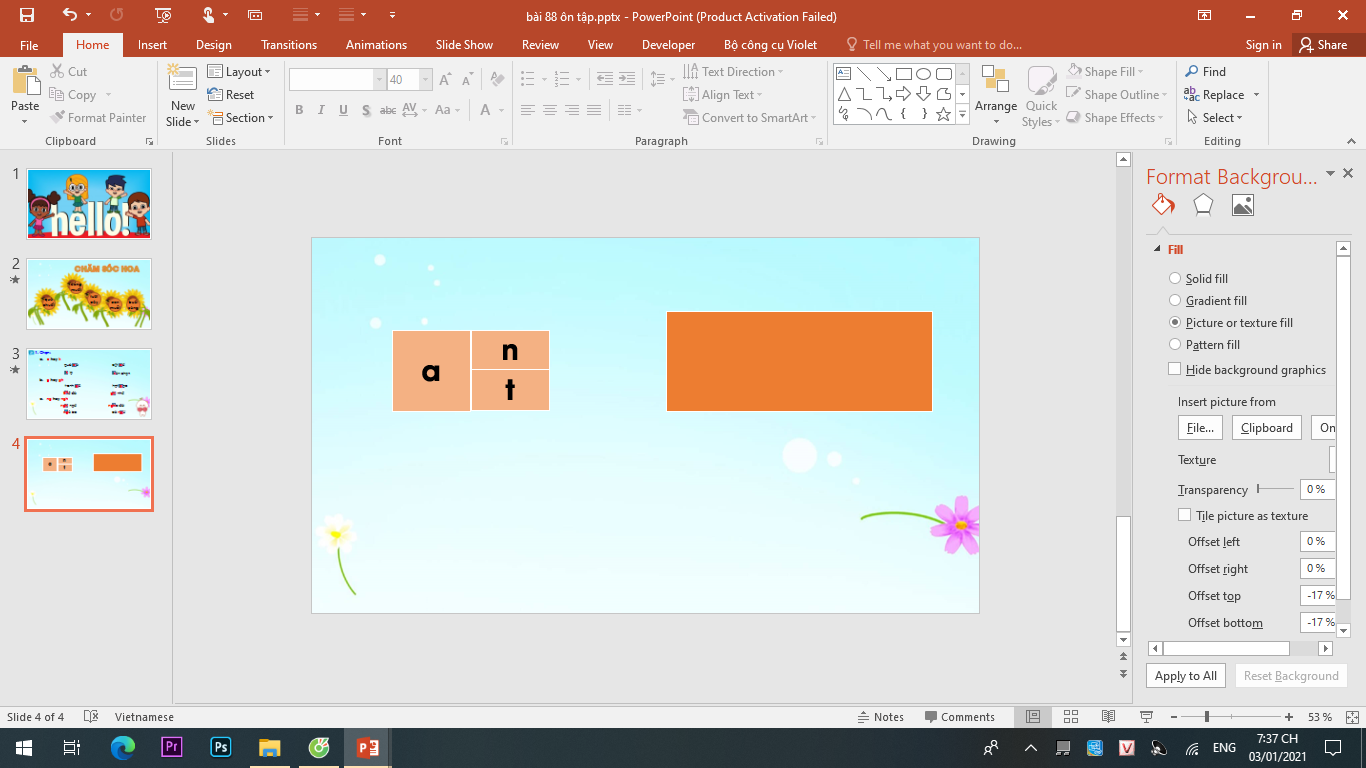 ch
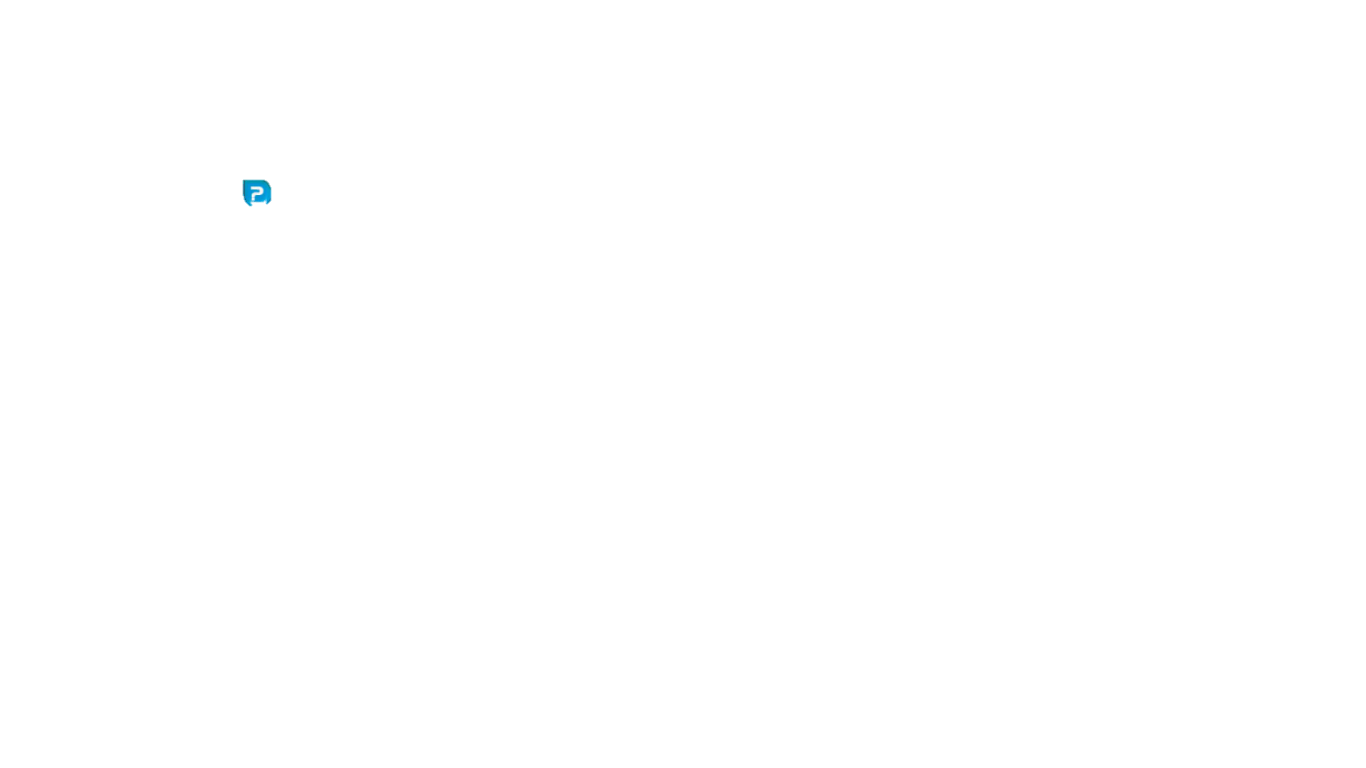 Choïn:
a. s hay x
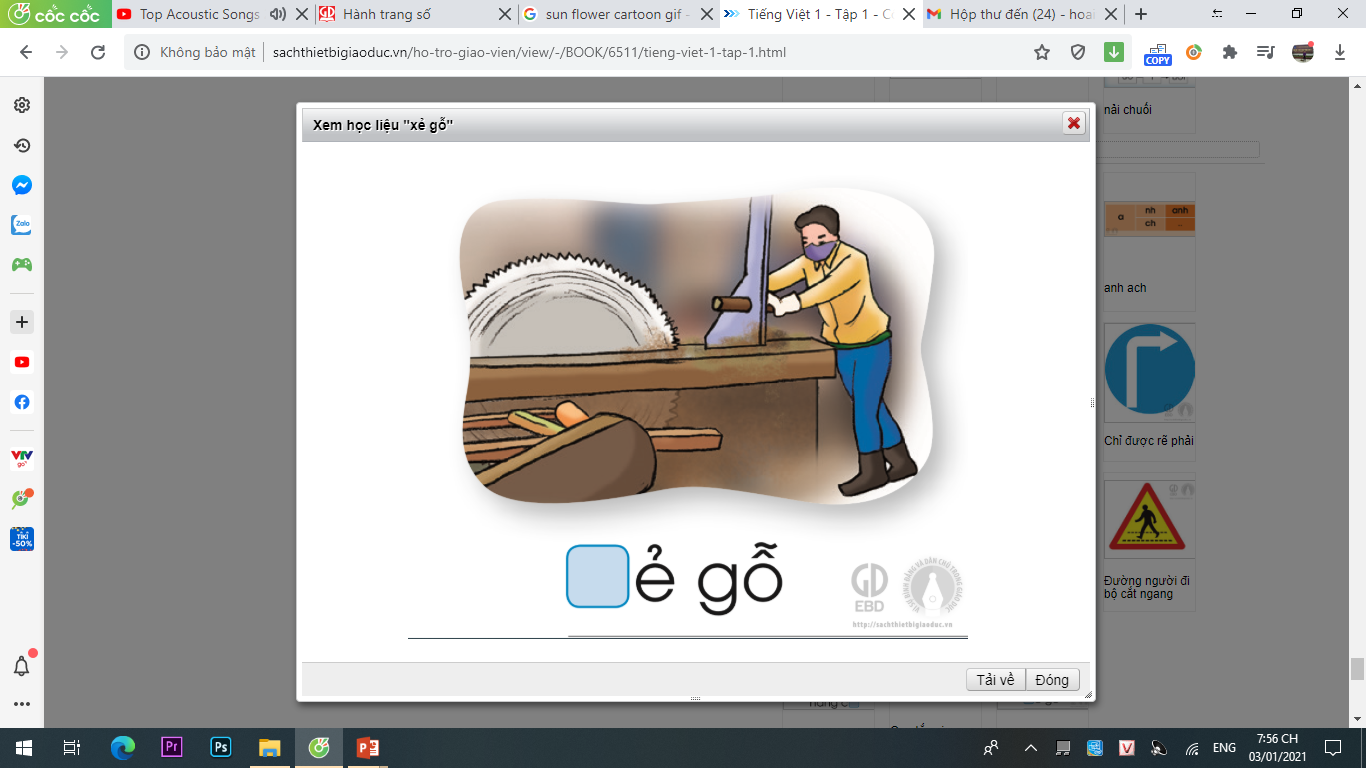 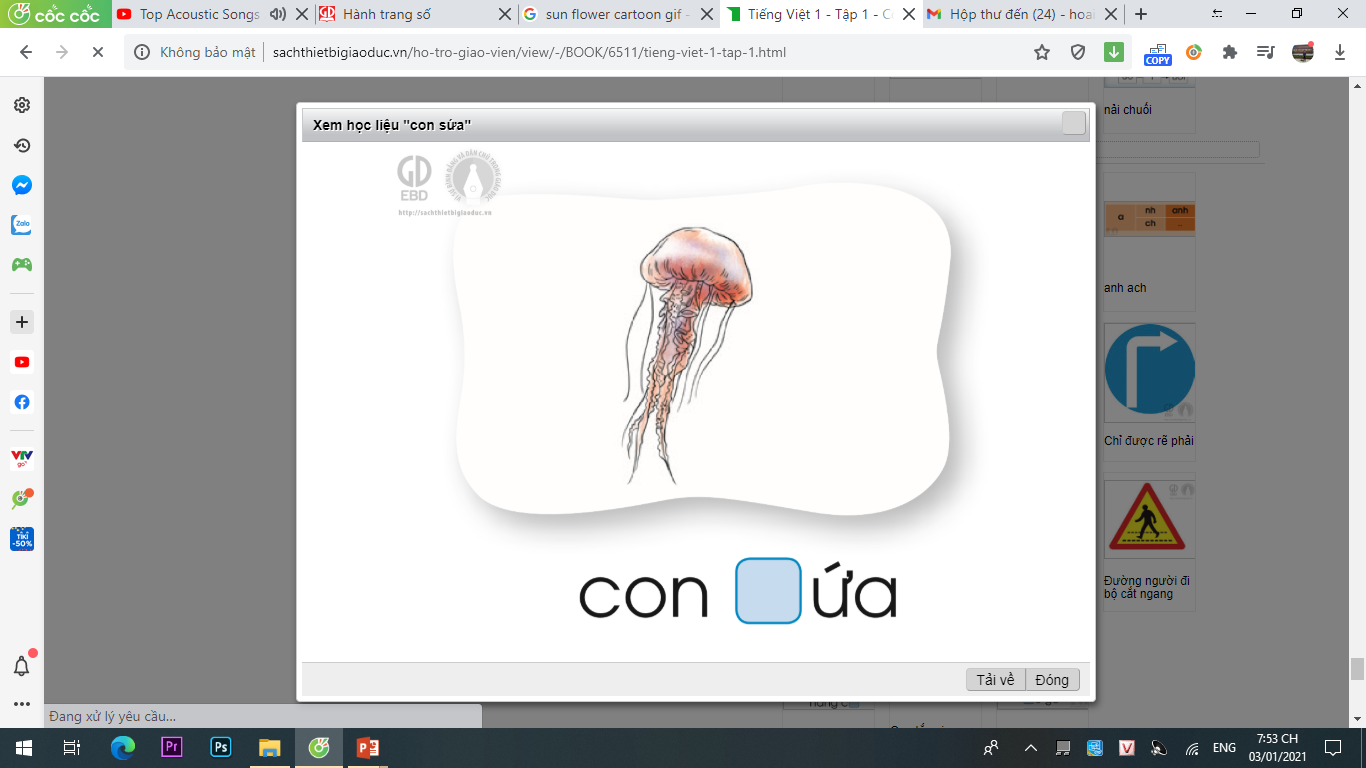 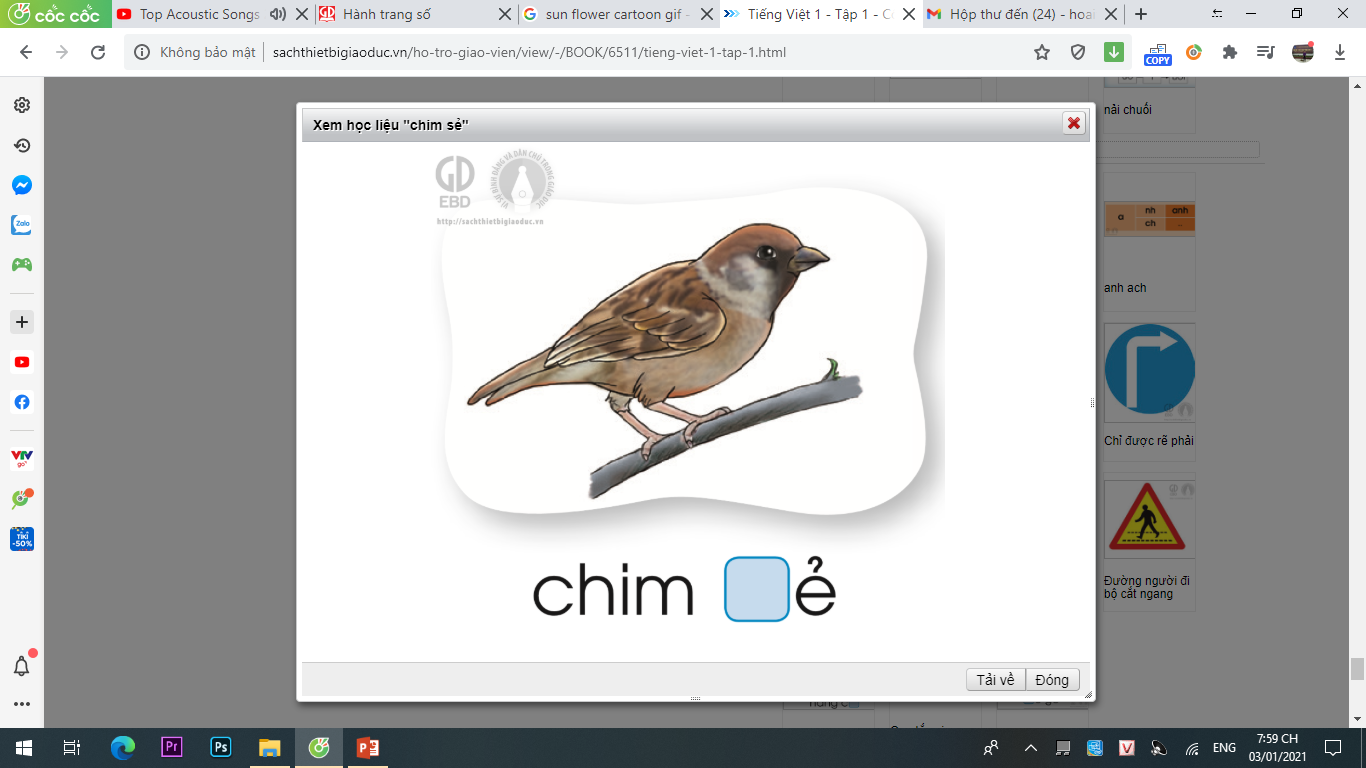 s
con    öùa
s
x
eû goã
chim    eû
b. au hay aâu
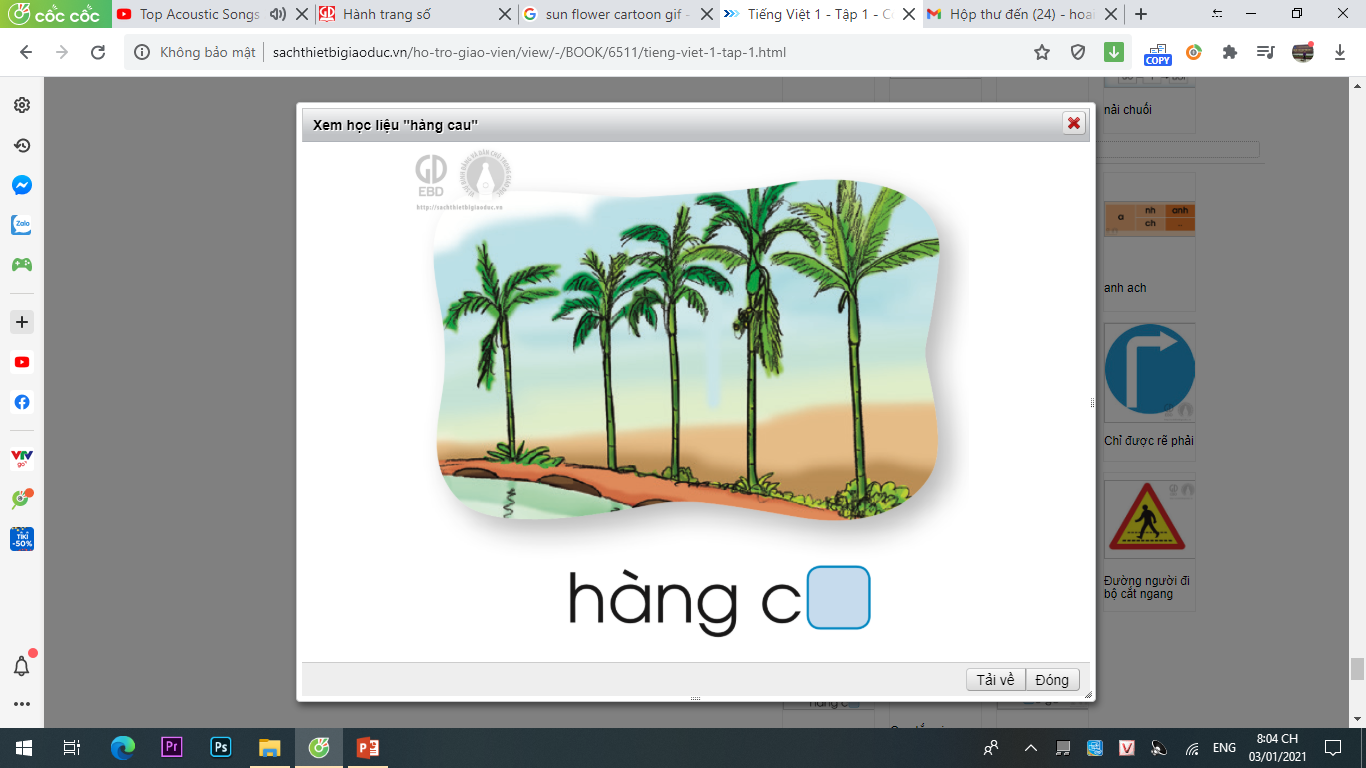 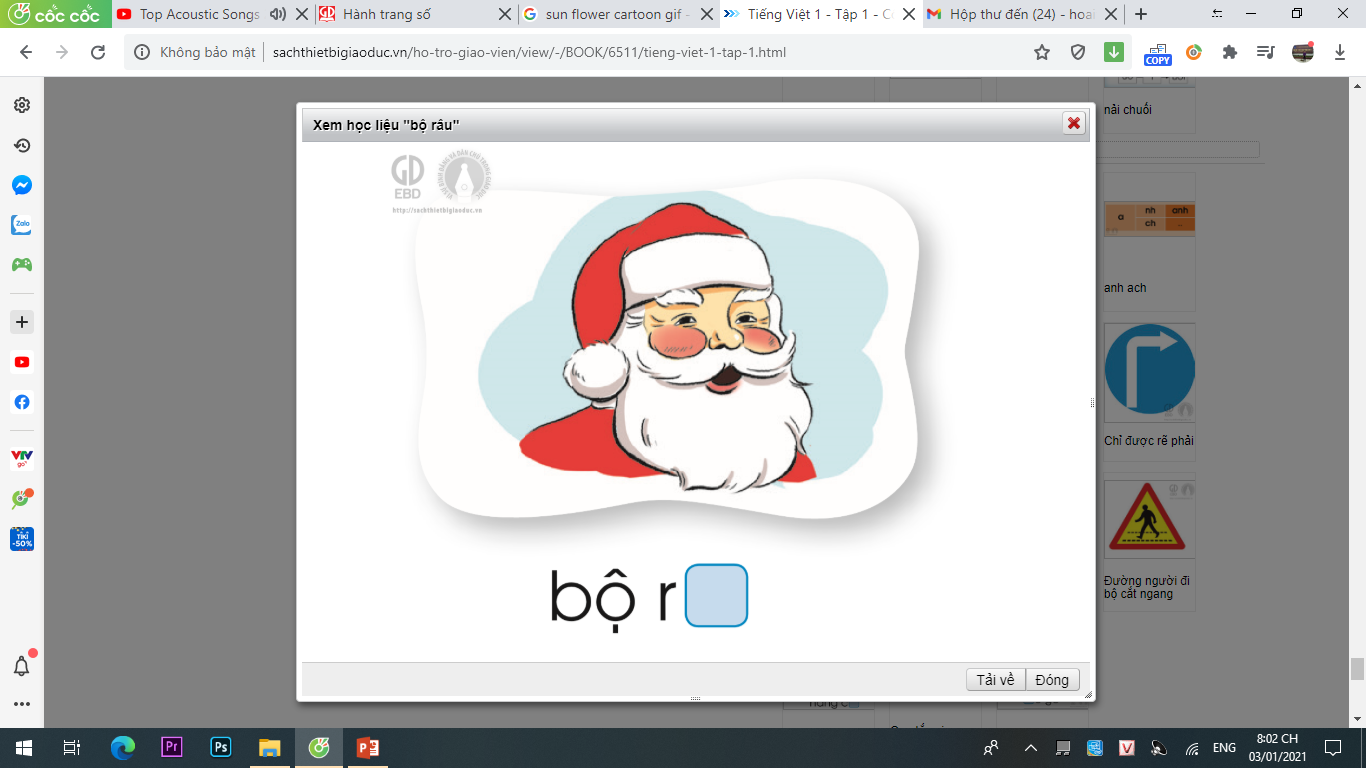 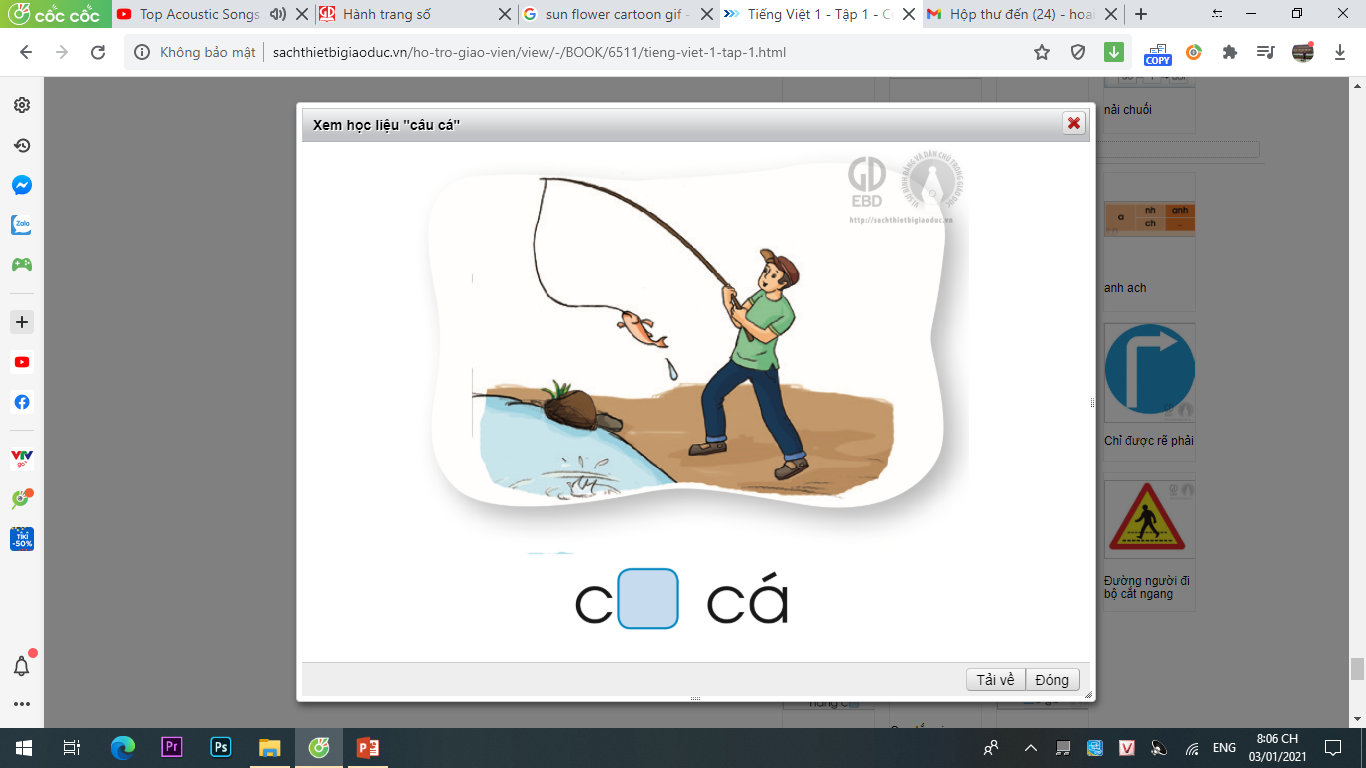 au
haøng c
c      caù
aâu
boä r
aâu
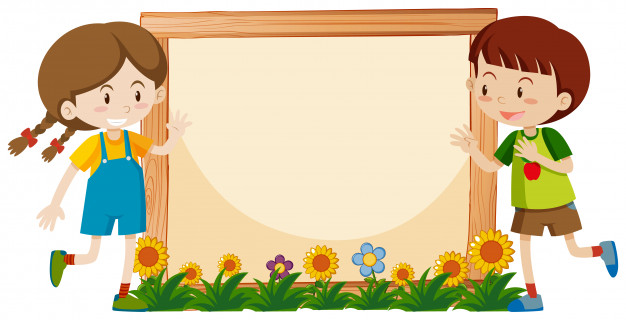 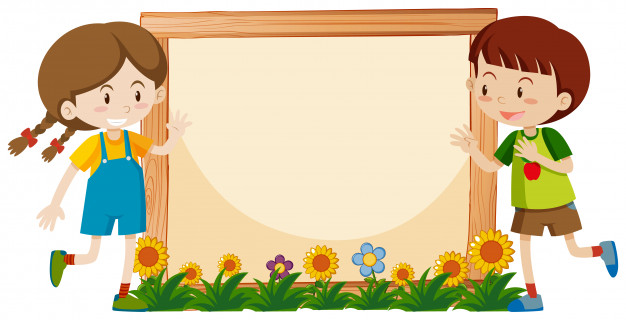 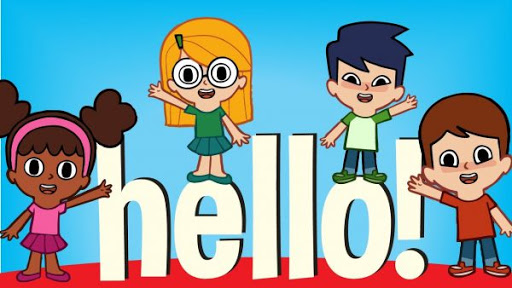 Baøi 88:
OÂn taäp
(Tieát 2)
at
öôi
an
öi
uoâi
ui
anh
ach
am
ang
ac
ap
con söùa
xeû goã
chim seû
boä raâu
haøng cau
caâu caù
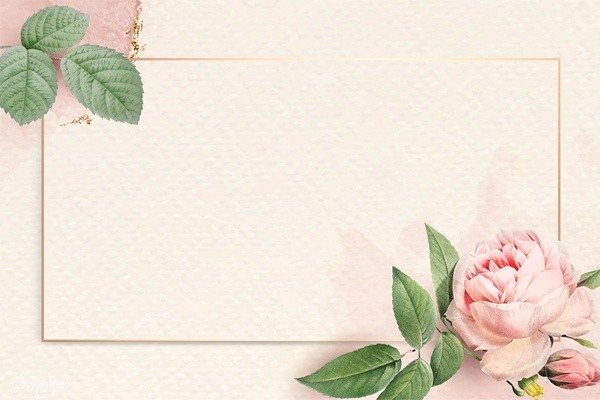 Ñoïc baøi 
öùng duïng
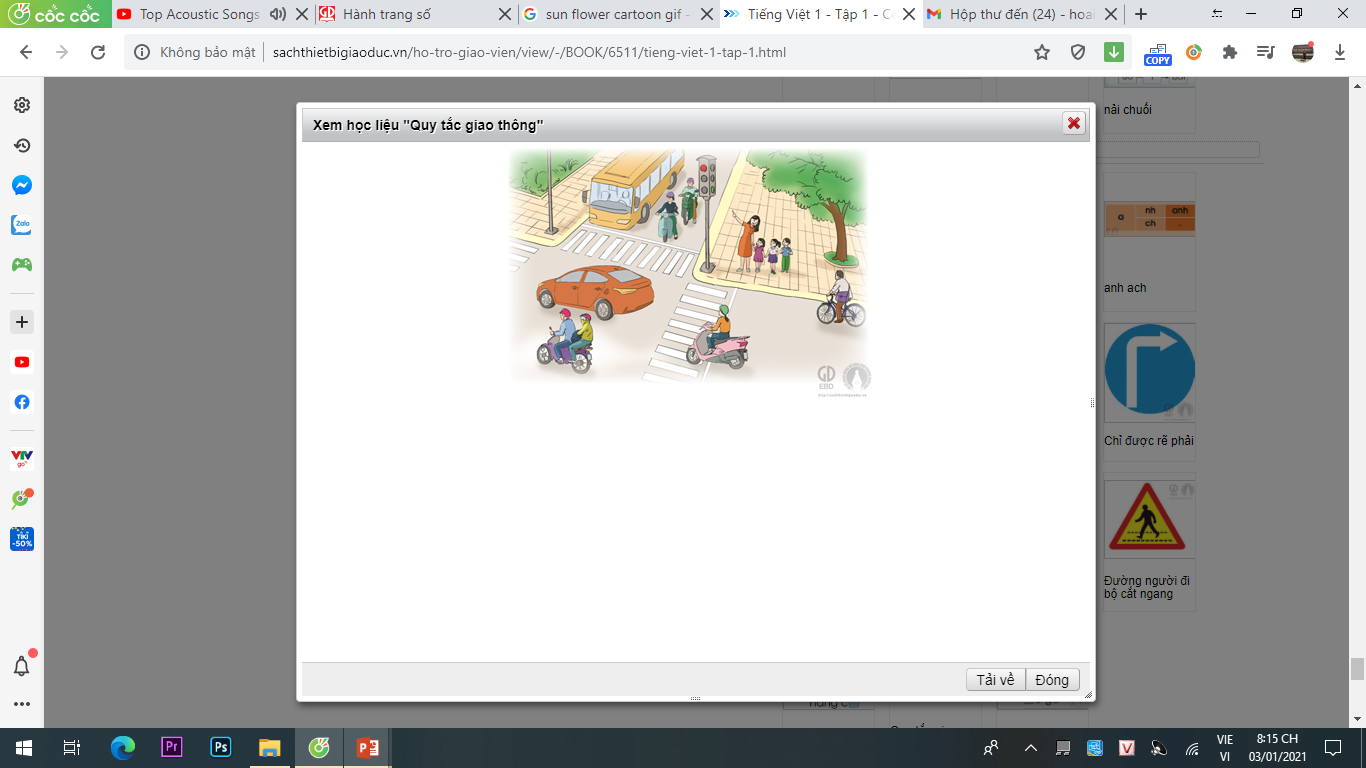 Quy taéc giao thoâng
Coâ giaùo daïy beù thöïc hieän ñuùng quy taéc giao thoâng:
   - Ñi boä treân væa heø.
   - Khoâng ñuøa giôõn, ñaù boùng ôû heø phoá, loøng ñöôøng.
   - Qua ñöôøng nhôù chuù yù xe coä vaø nhôø ngöôøi lôùn daét khi caàn.
   - Khoâng thoø ñaàu, tay... ra cöûa soå xe oâ toâ.
Coâ giaùo daïy beù nhöõng gì?
Coâ giaùo daïy beù thöïc hieän ñuùng quy taéc giao thoâng.
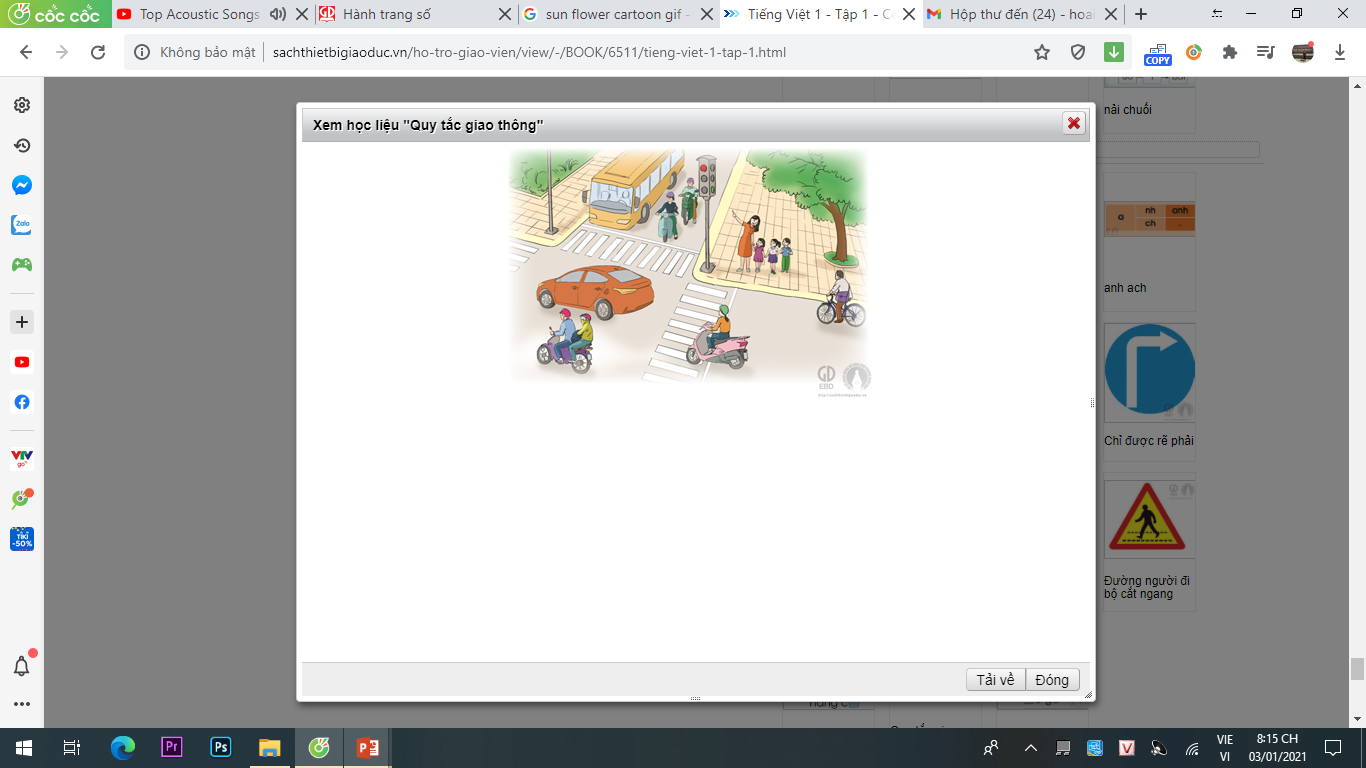 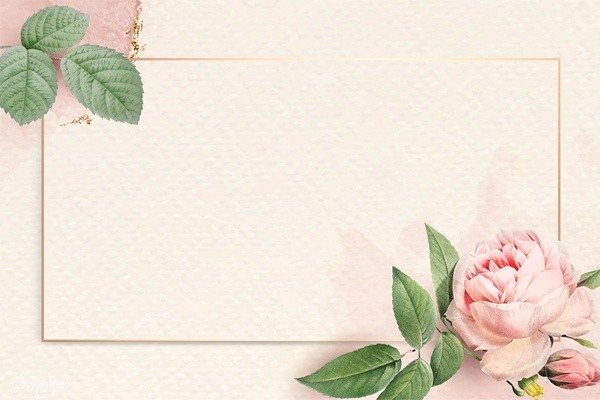 Vieát
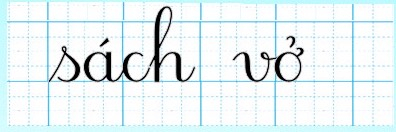 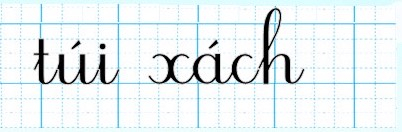 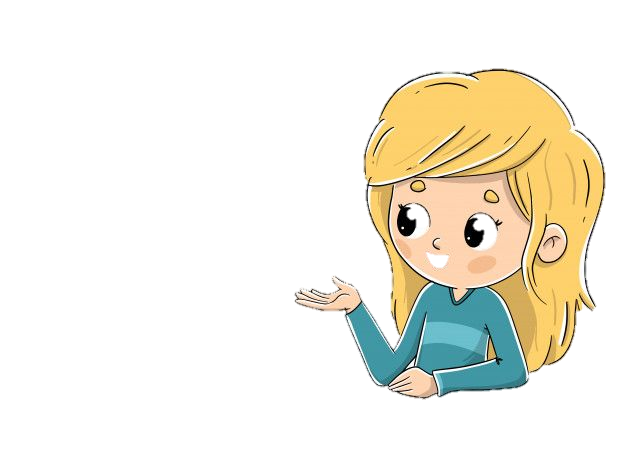 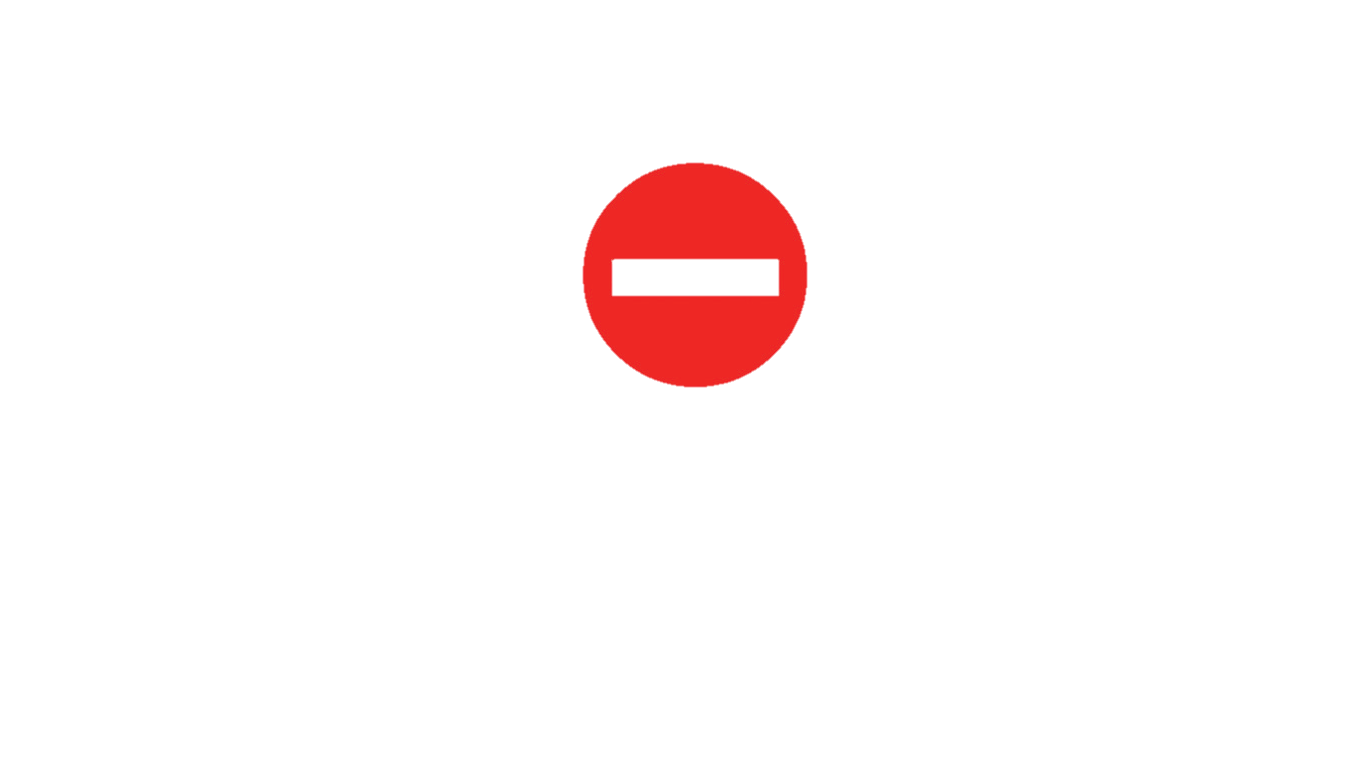 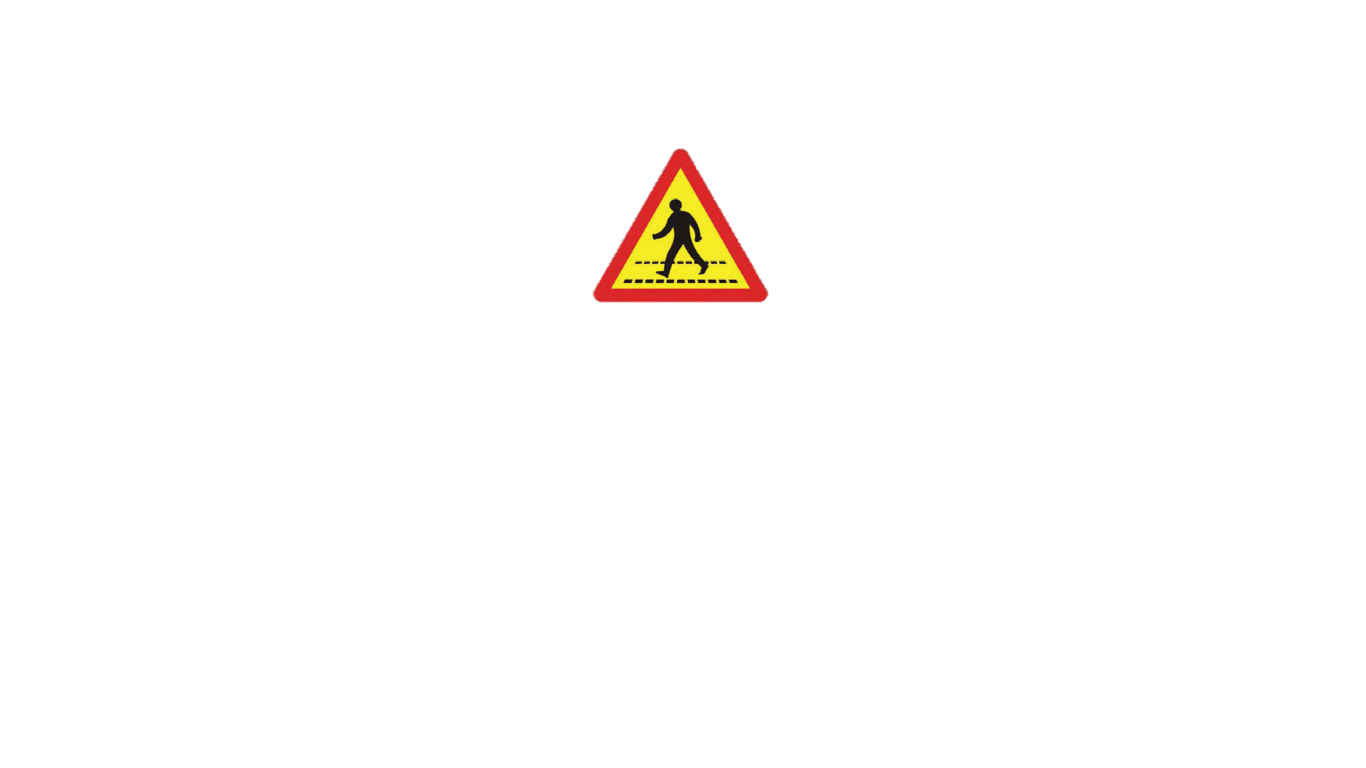 Nhöõng bieån baùo beân cho ta bieát ñieàu gì?
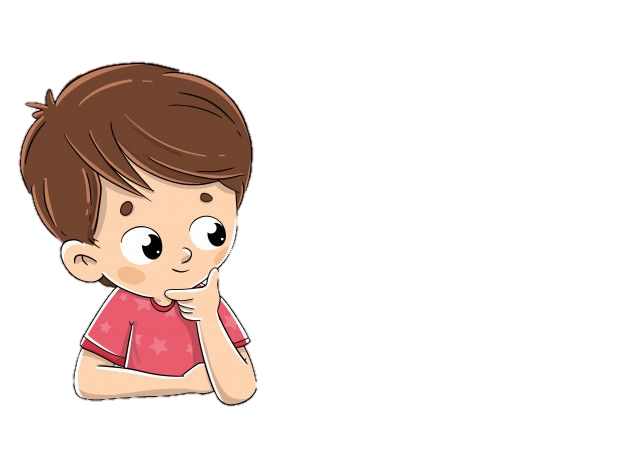 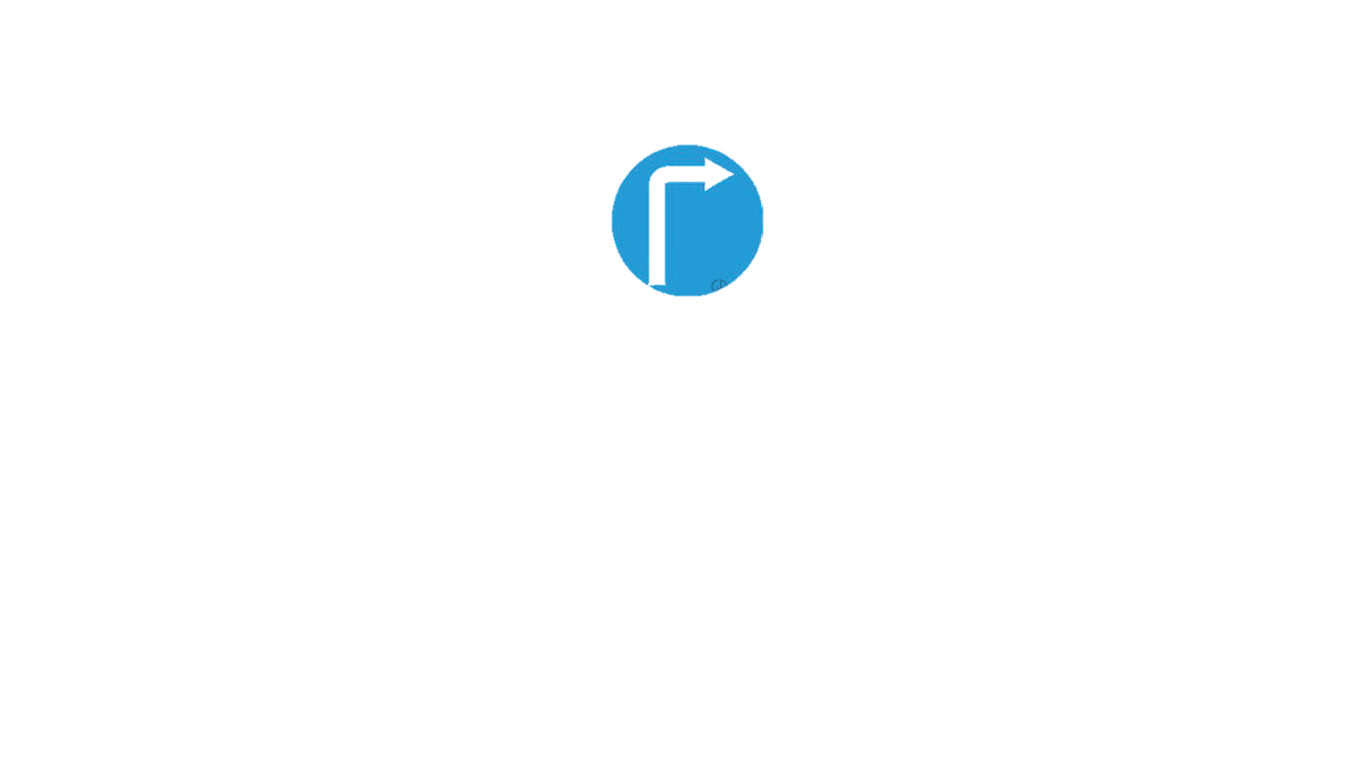 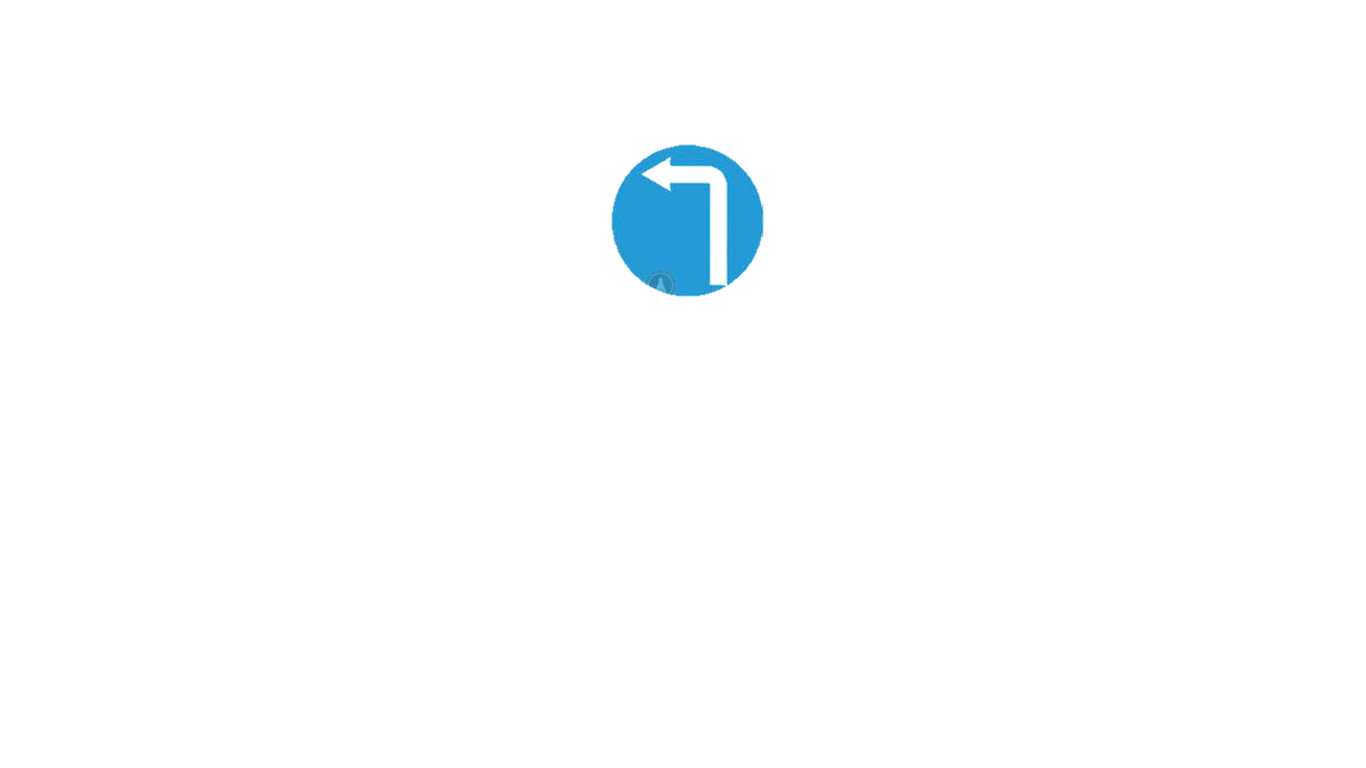 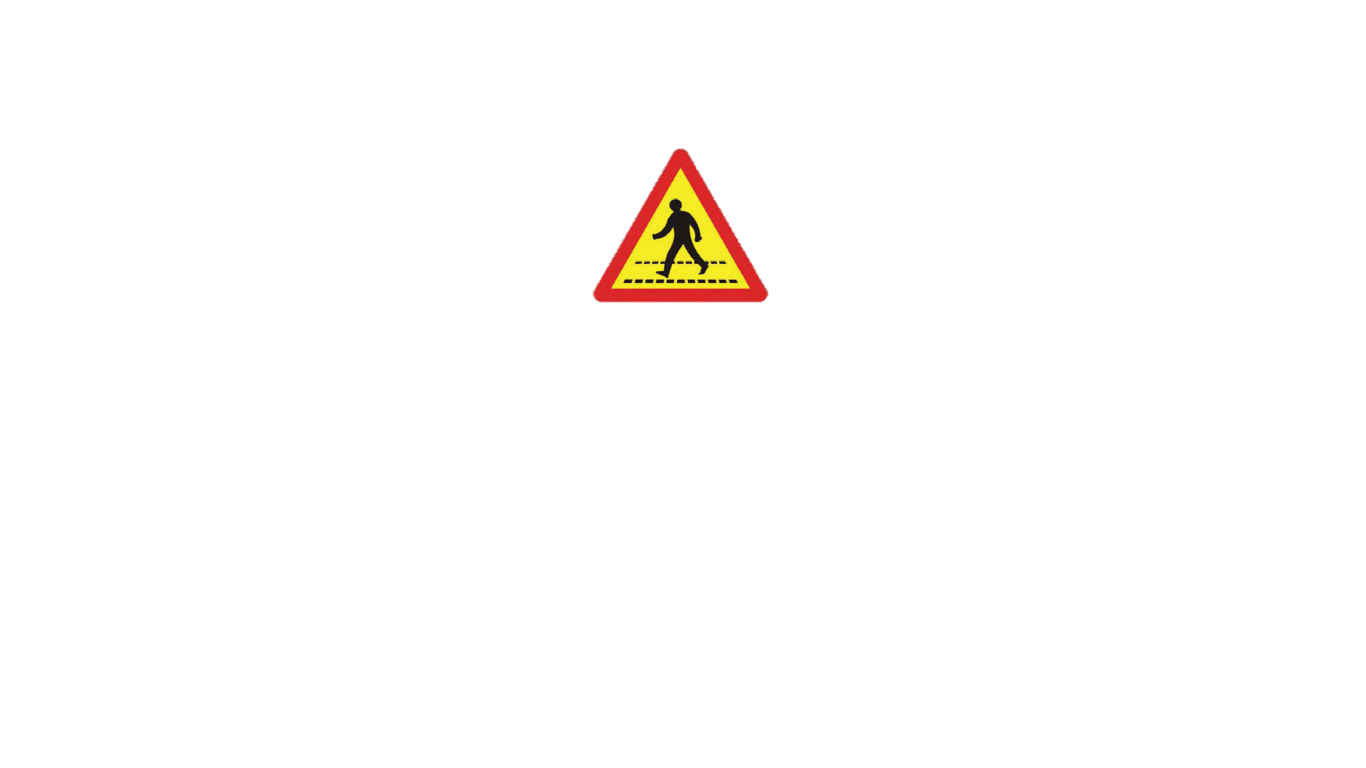 Ñöôøng ngöôøi ñi boä caét ngang
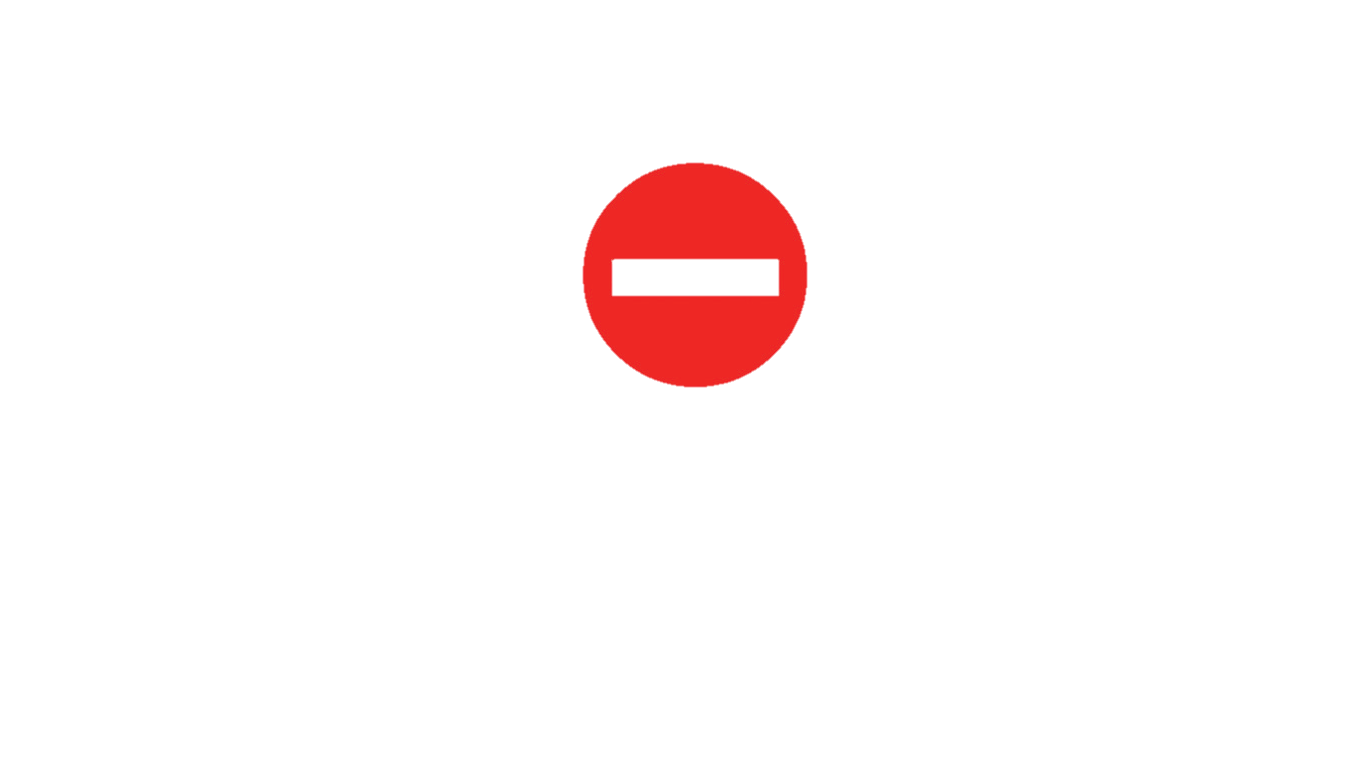 Caám ñi moät chieàu
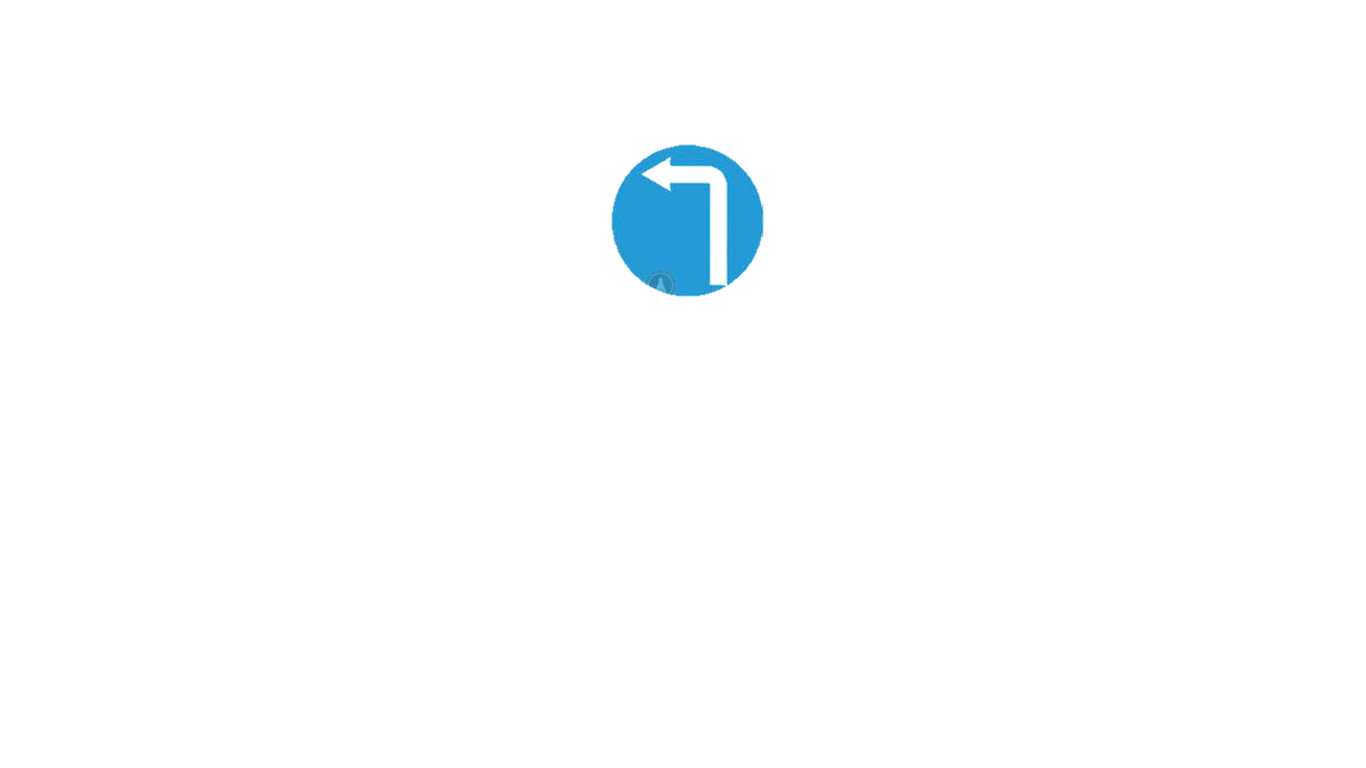 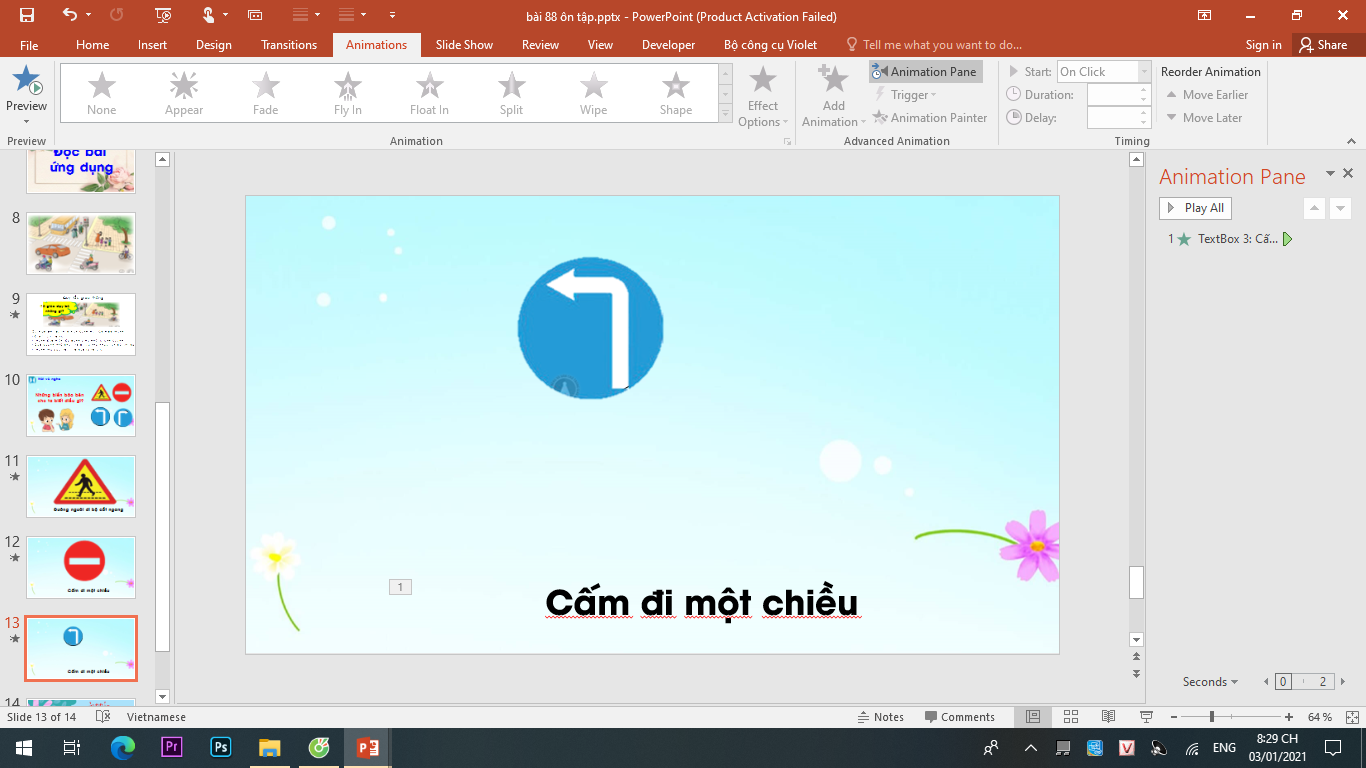 Chæ ñöôïc reõ traùi
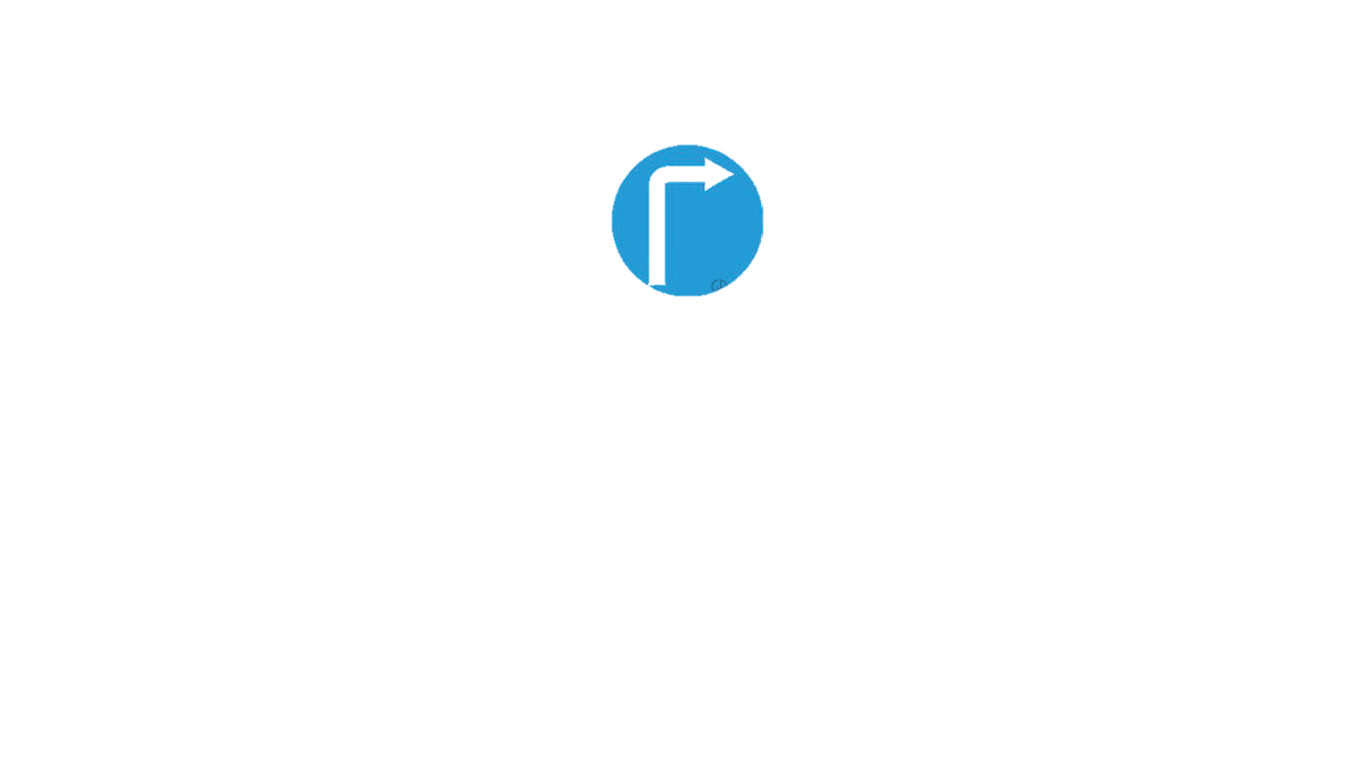 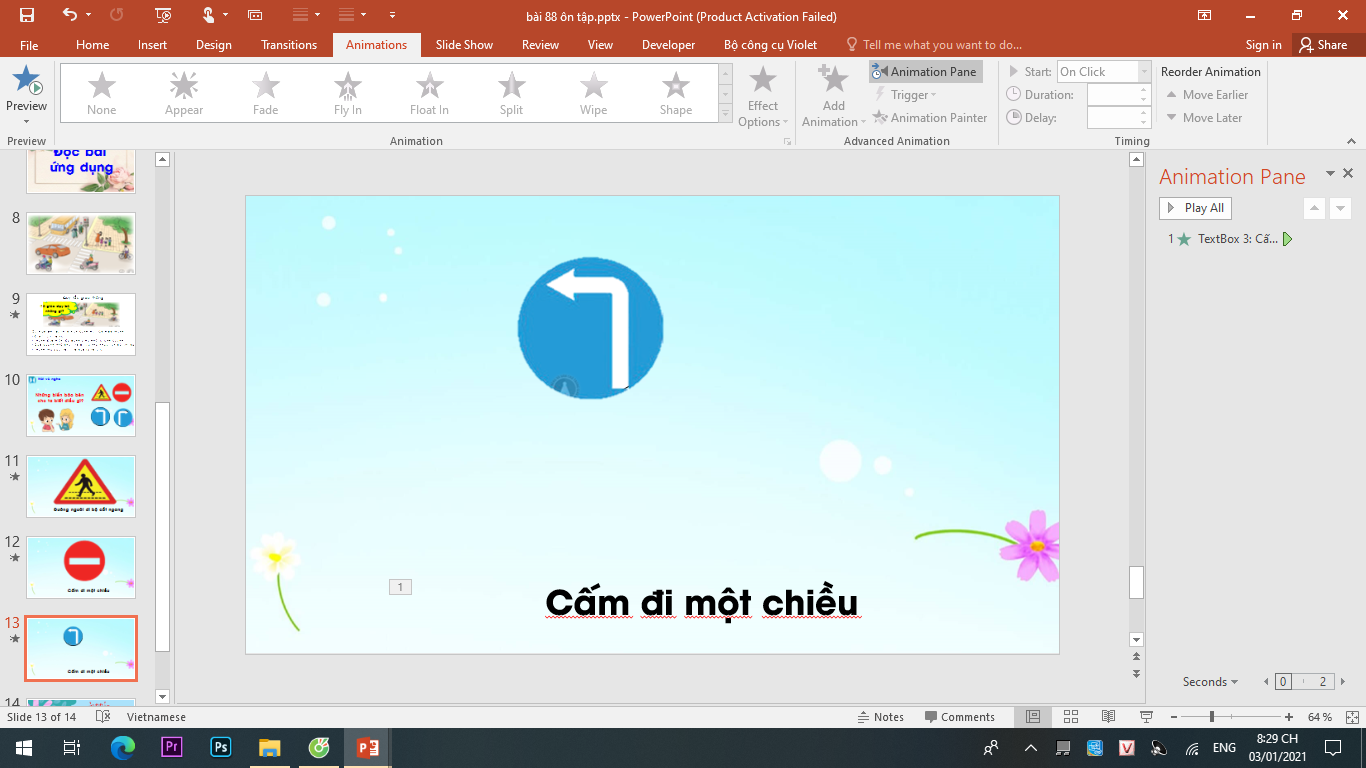 Chæ ñöôïc reõ phaûi
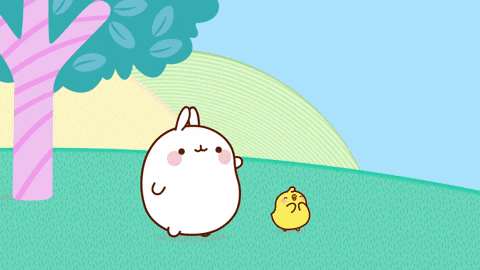 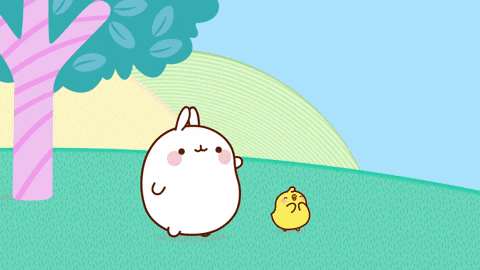 CHÚC CÁC EM HỌC GIỎI!
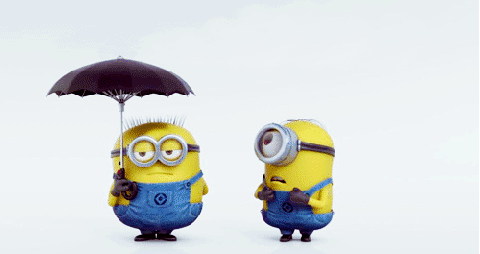